Лошади  мои  любимые животные
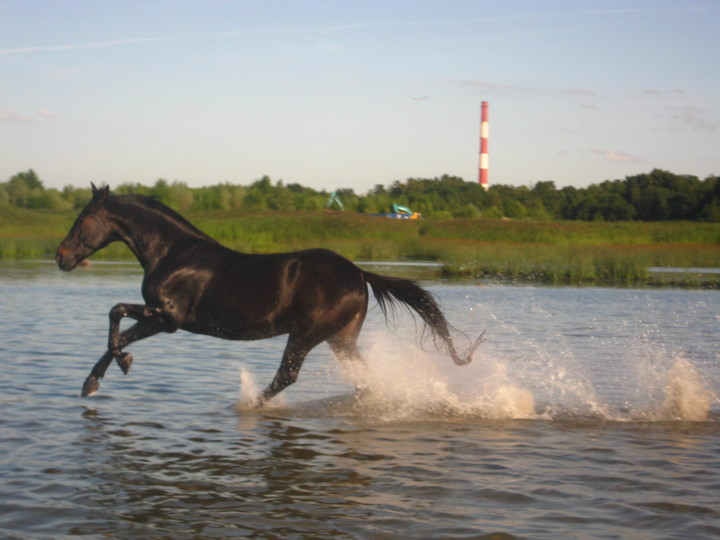 Работу выполнил   ученик  
4 класса  Нелюбов  Егор
Руководитель: Окорокова Оксана Борисовна
Наш  Карька
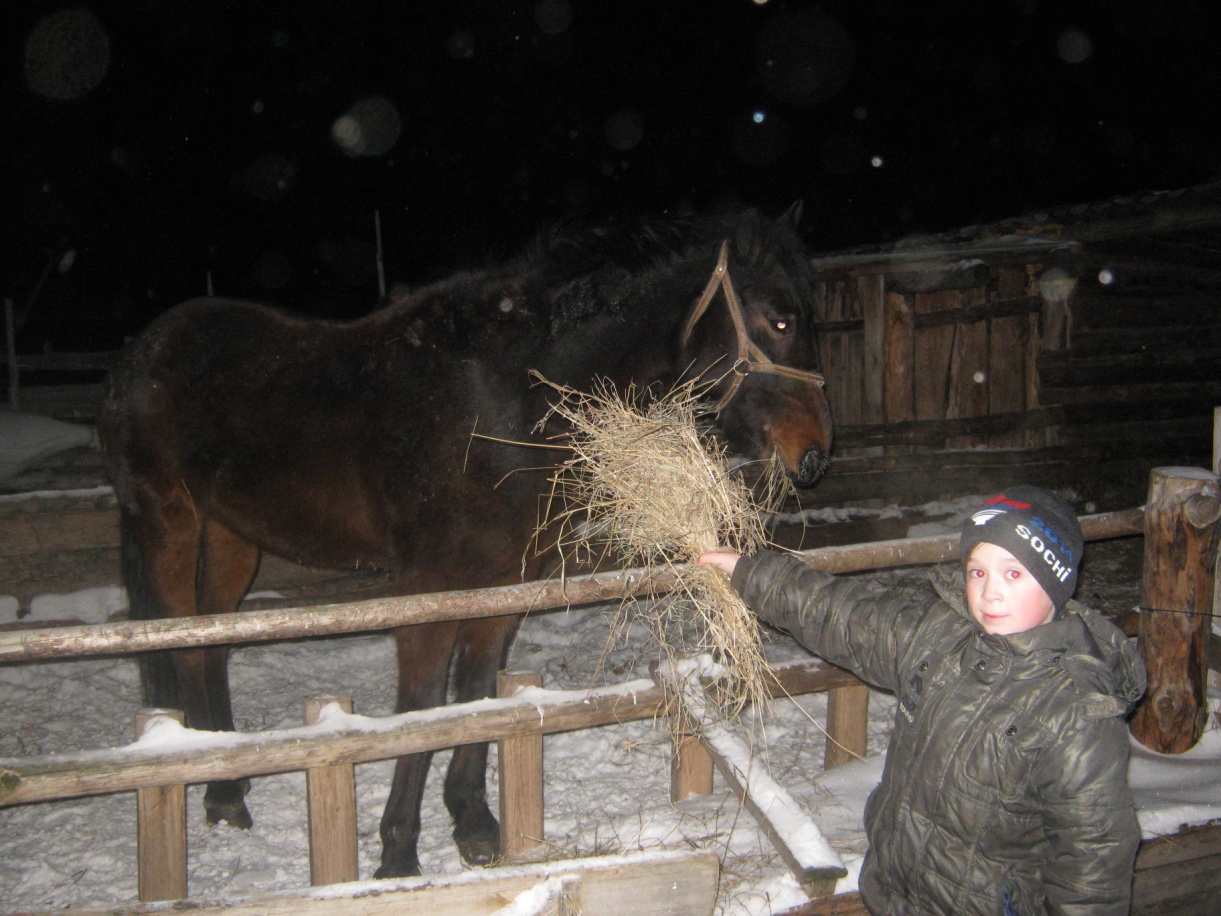 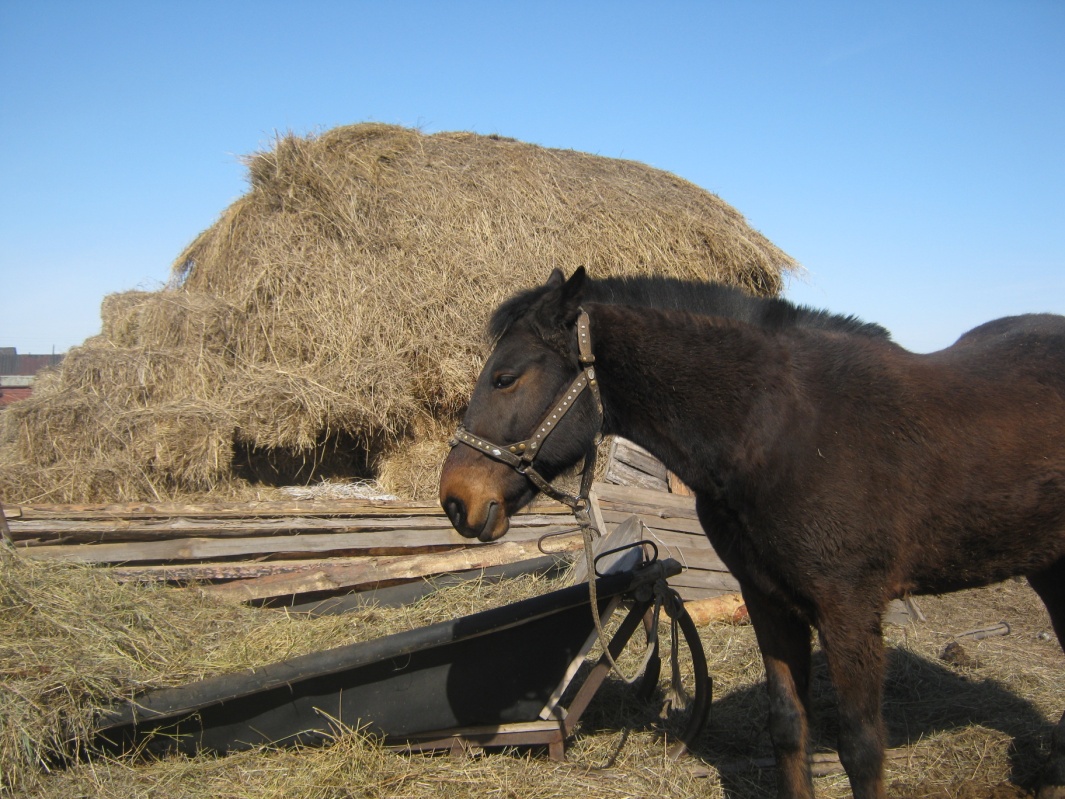 Цель
изучение роли лошади в жизни человека и в развитии  человеческой цивилизации.Задачи:
- выяснить какими раньше были лошади, как они жили и кто являлся предком современных лошадей; 
-узнать, откуда и как  появилась лошадь в жизни человека;  
-найти необходимую информацию о лошадях, подтверждающую, что они наши друзья; 
-познакомить окружающих с фактами из жизни лошадей.
Методы исследования
1. изучение научной литературы: - книг; - энциклопедий; - справочников; 2. опрос родителей
3. изучение информации  в Интернете;  4. наблюдение за домашним конём Карькой.
«Сокол в небе без крыльев бессилен, немощен человек на земле без коня»                                                                                                                                  
                                                 Восточная мудрость
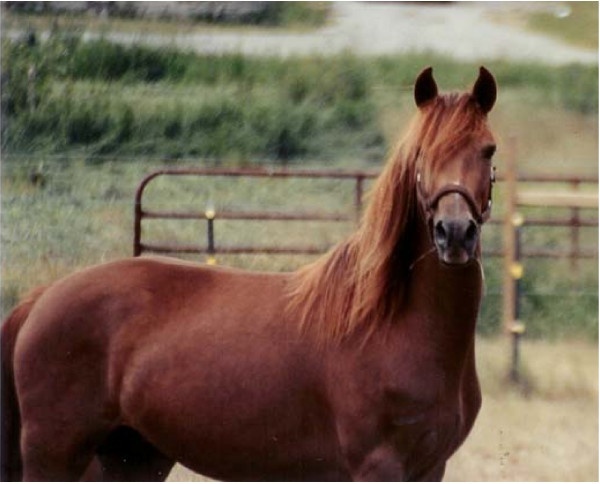 Эогиппус- первая  лошадь
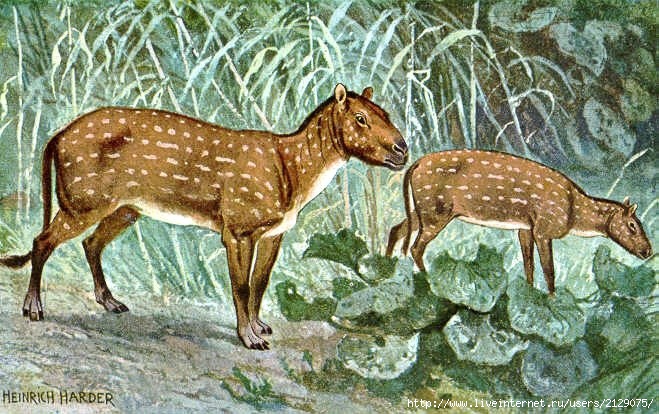 Анхитерий
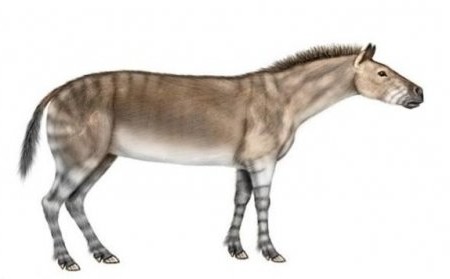 Строение лошади
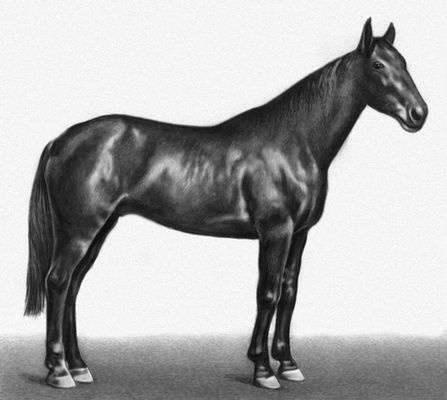 Лошадь в хозяйстве
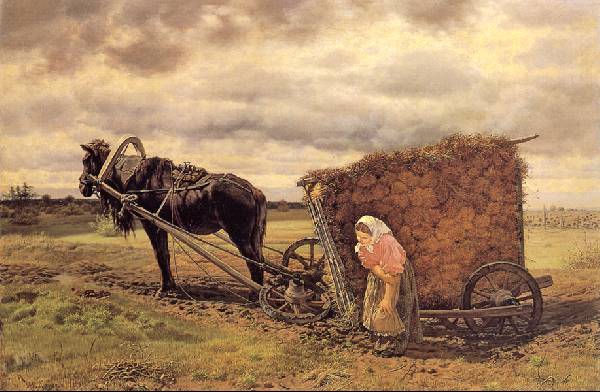 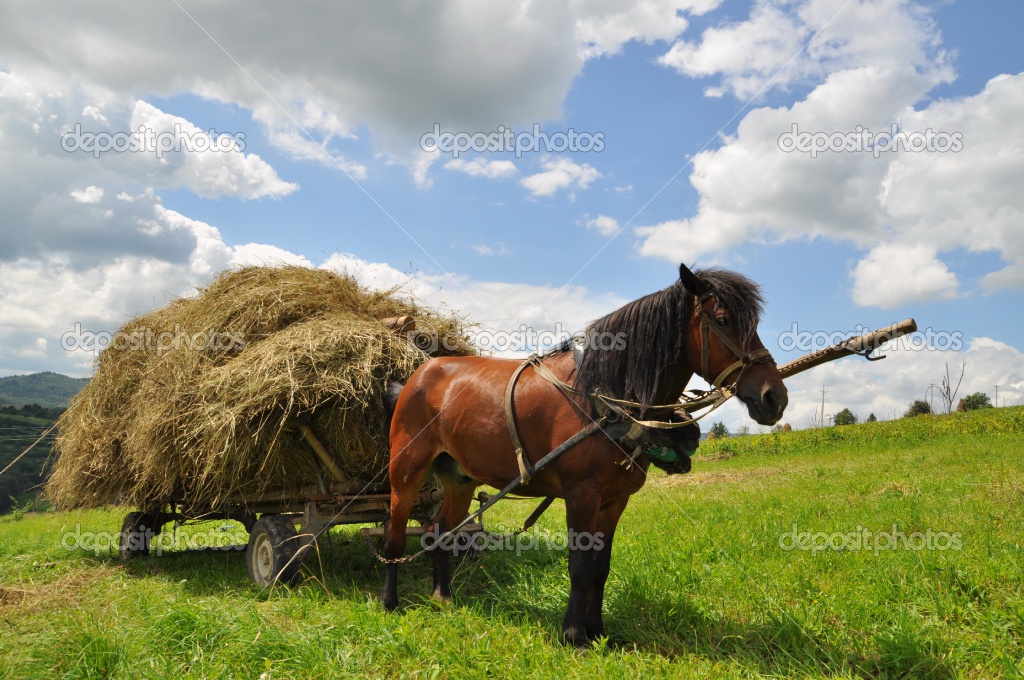 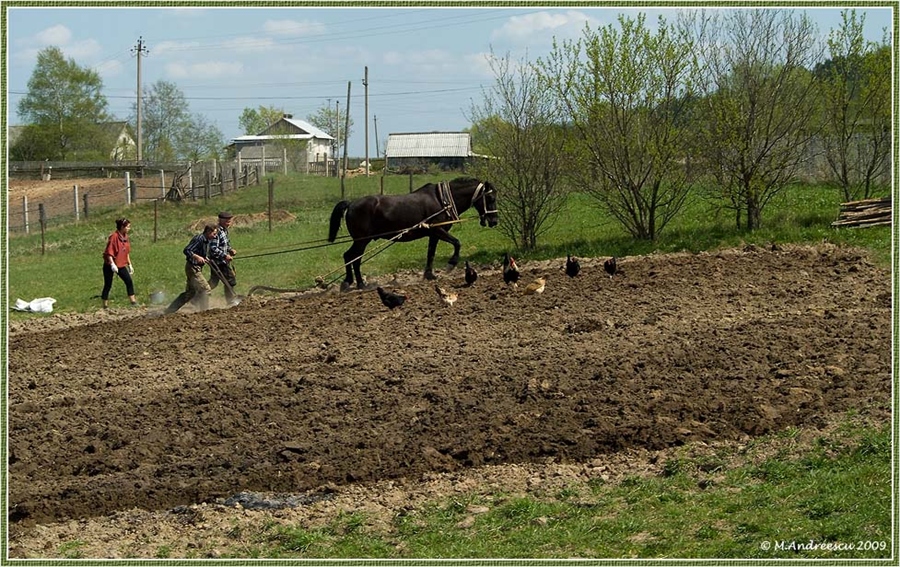 Лошадь и армия
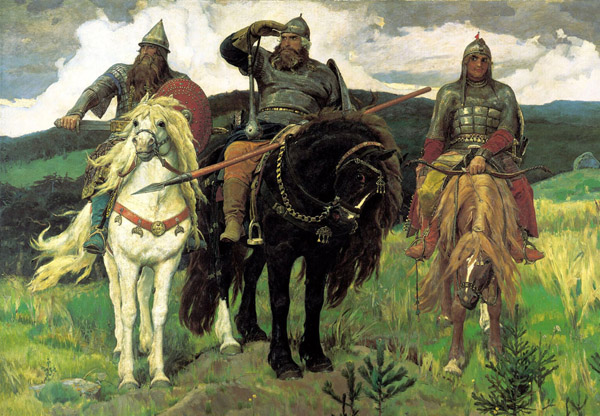 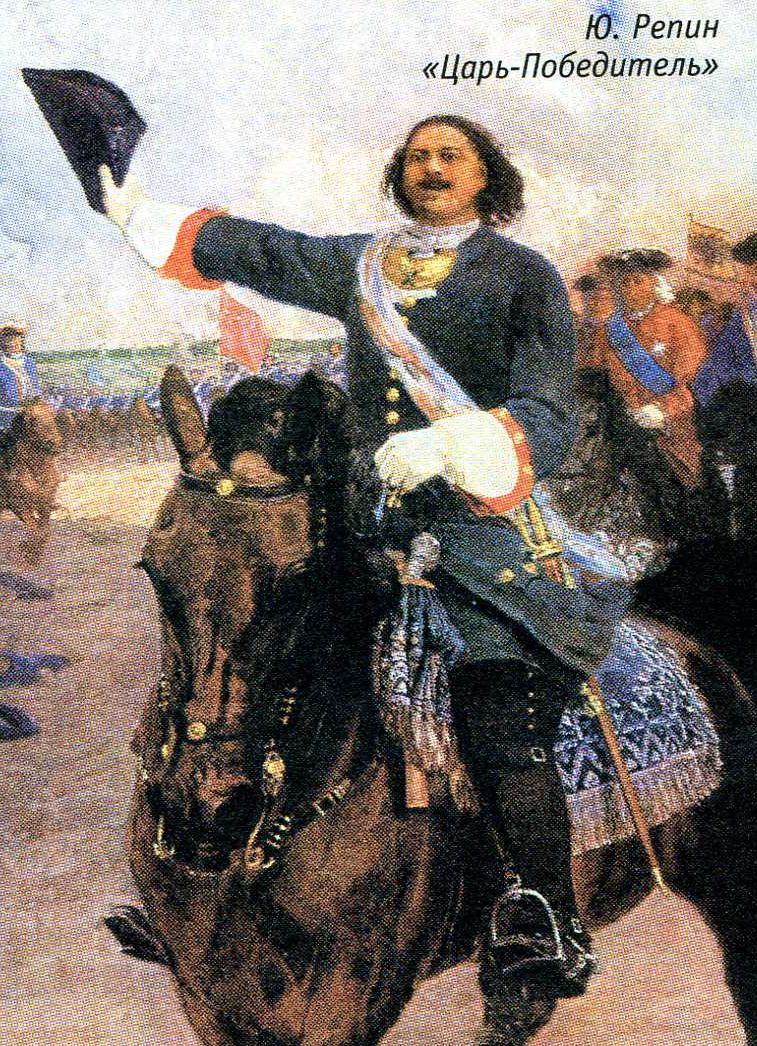 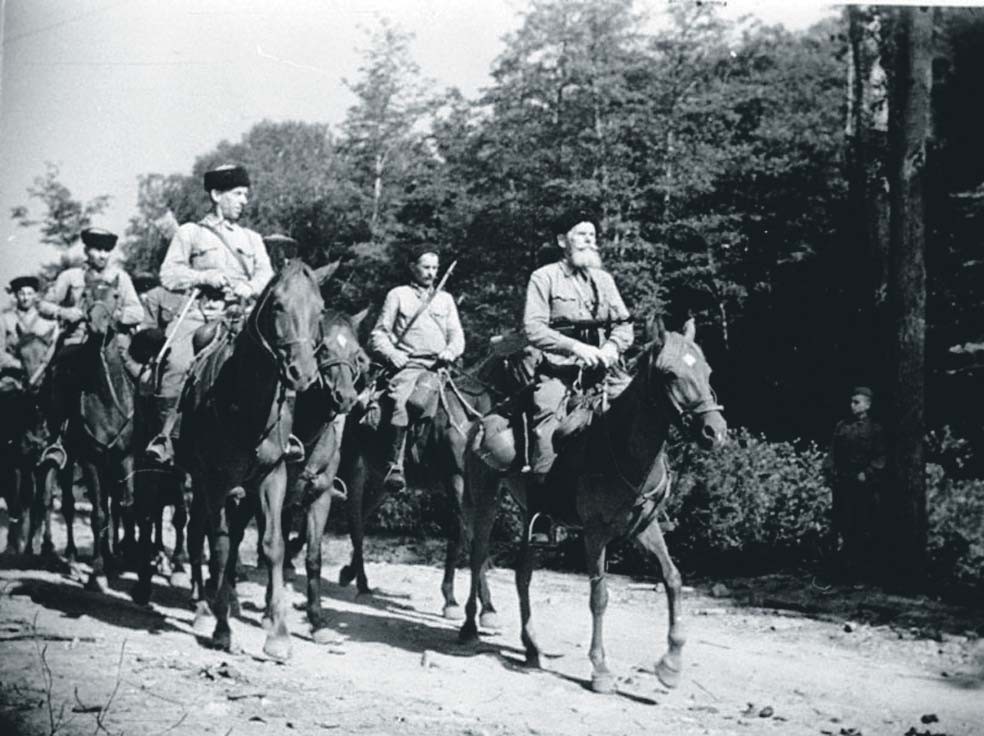 Конный  транспорт
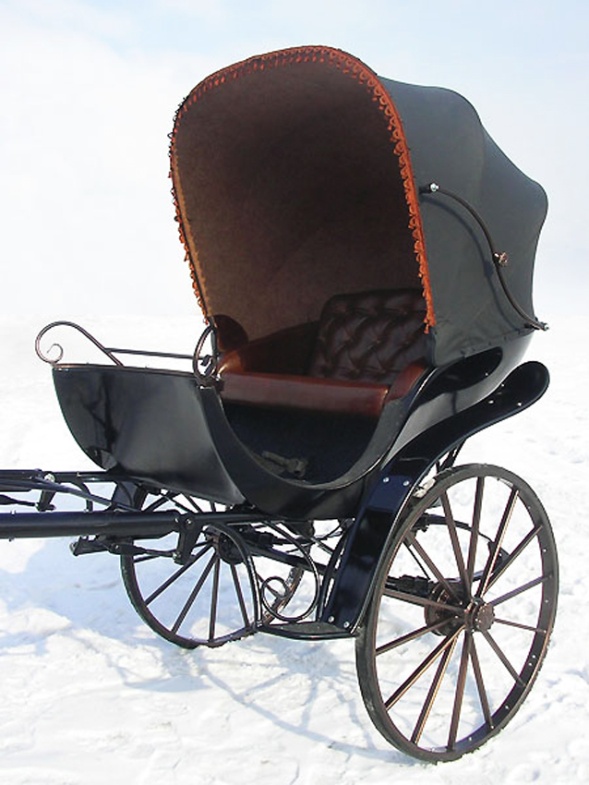 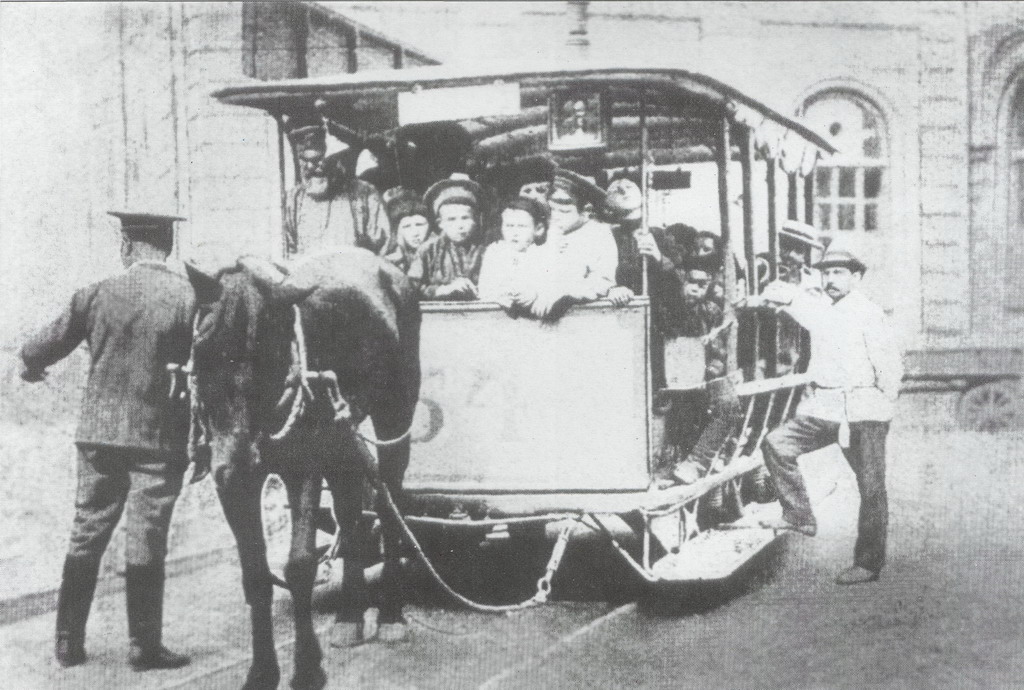 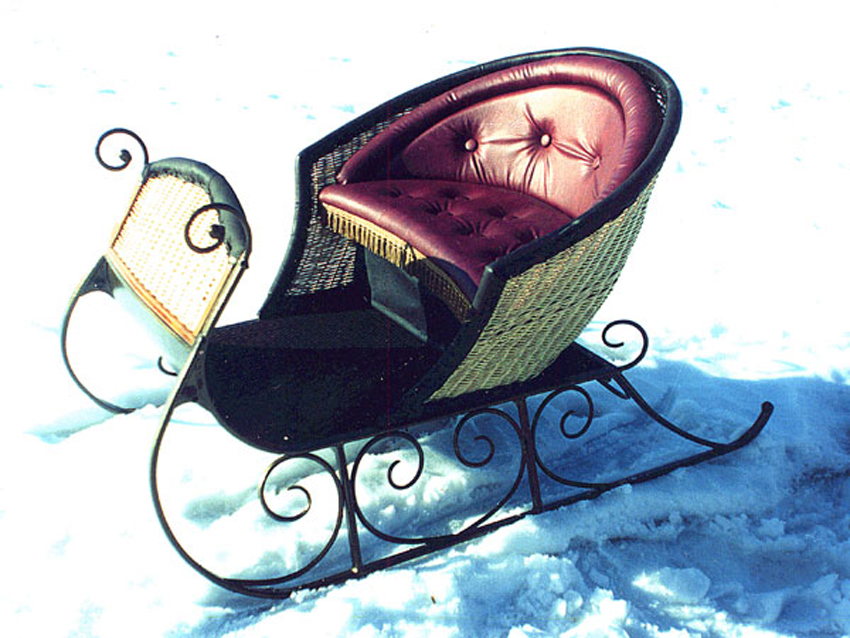 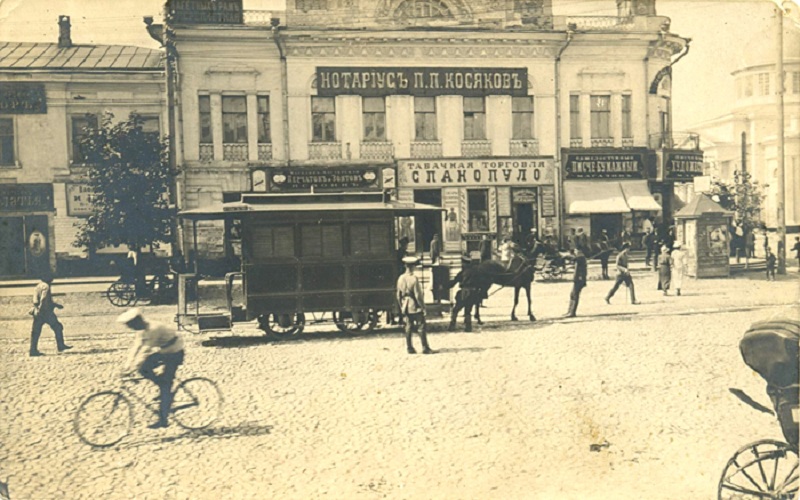 Лошадь и  медицина
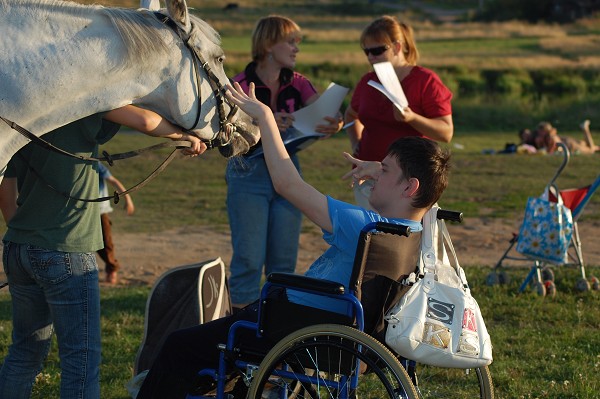 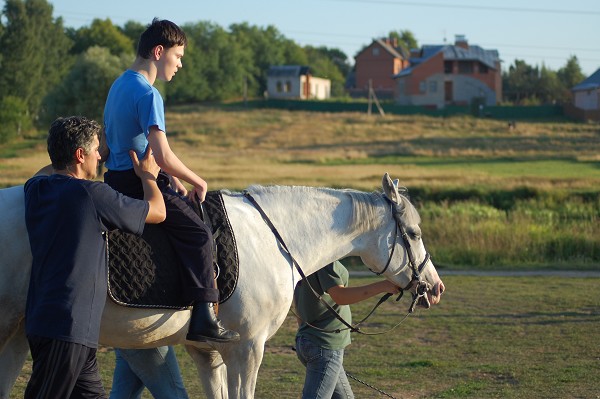 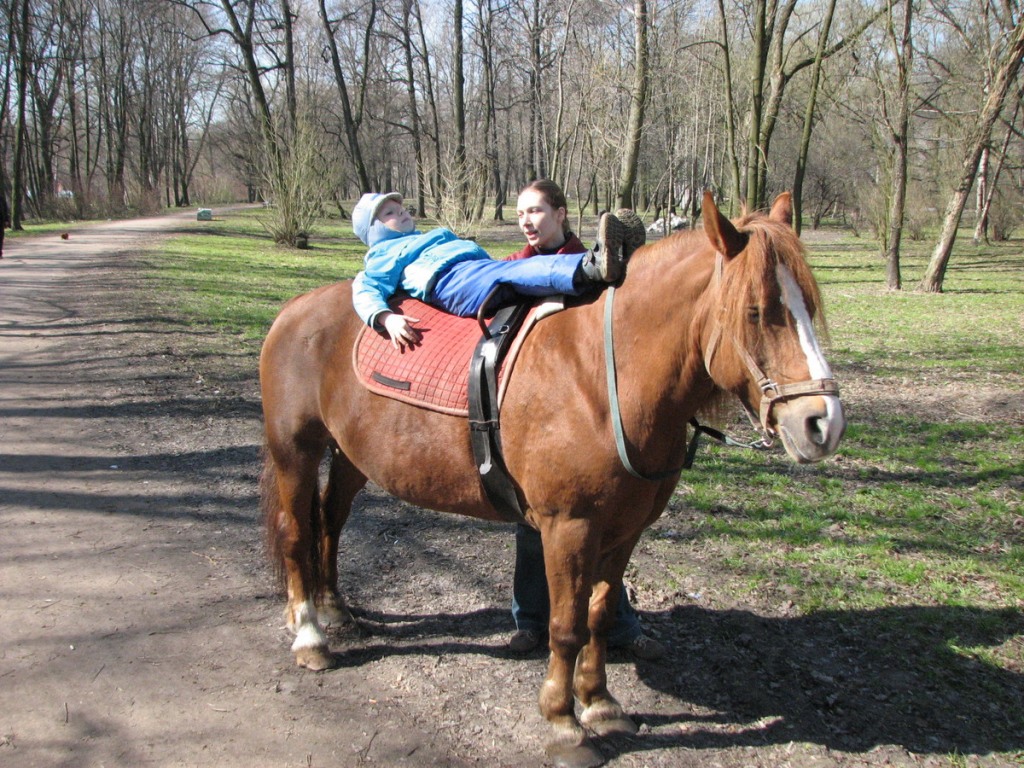 Спорт
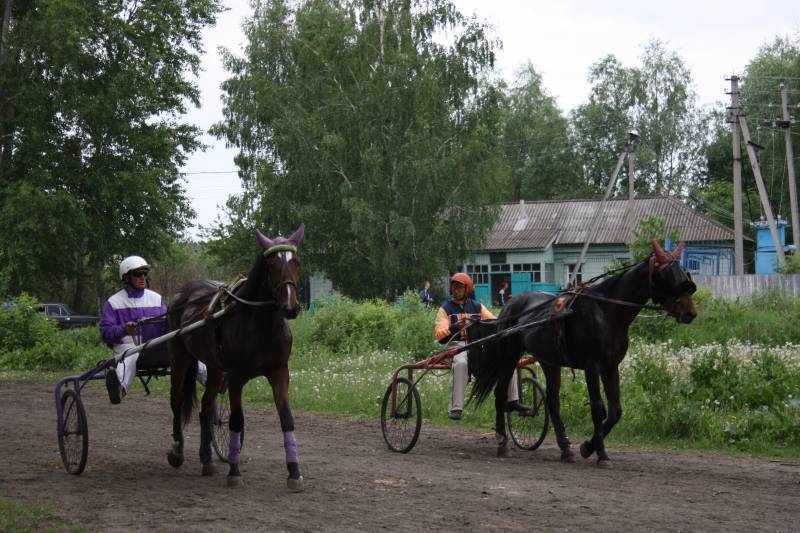 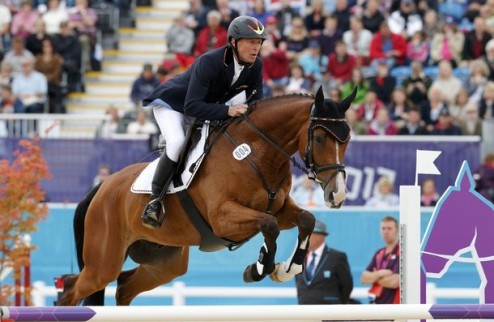 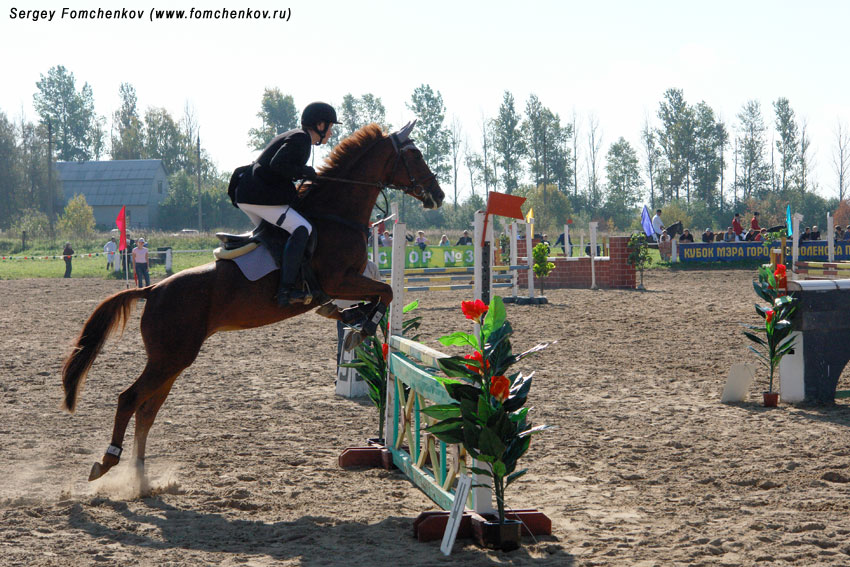 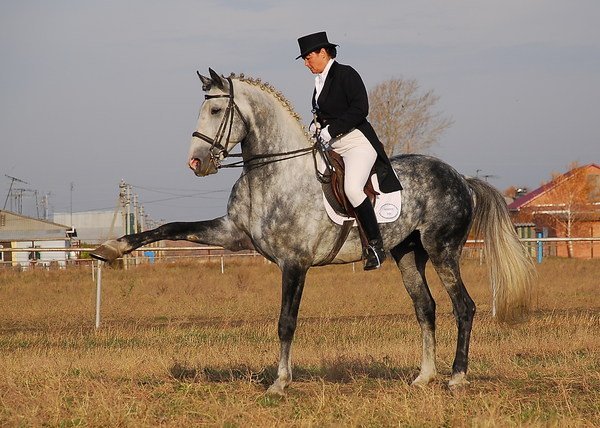 Спасибо за внимание!
http://img1.liveinternet.ru/images/attach/c/0//52/4/52004443_konk_v_vor_1914.jpg
http://www.artandphoto.ru/stock/art2/155/1154.jpg
http://petland.org.ua/img/articles/773/gipparion1.jpg
http://img0.liveinternet.ru/images/attach/c/1//56/125/56125672_WorldOfTanks2.jpg
http://www.tulainpast.ru/site/images/phocagallery/konka1/0010.jpg
http://static4.depositphotos.com/1013341/347/i/950/depositphotos_3474291-Horse-with-a-cart-loaded-hay..jpg
http://photos.lifeisphoto.ru/32/0/323696.jpg
http://ru.all.biz/img/ru/catalog/468498.jpeg
http://www.prokoni.ru/forum/viewtopic.php?f=6&t=18639&start=3660
http://ippodrom.org/na-ippodrome-ulyanovska-sostoitsya-chempionat-molodyozh-povolzhya-2011/
http://ul-ippodrom.ucoz.ru/_ph/1/2/466211675.jpg
http://www.yapfiles.ru/files/68537/602_main.jpg
http://www.russdom.ru/sites/default/files/images/img025.jpg